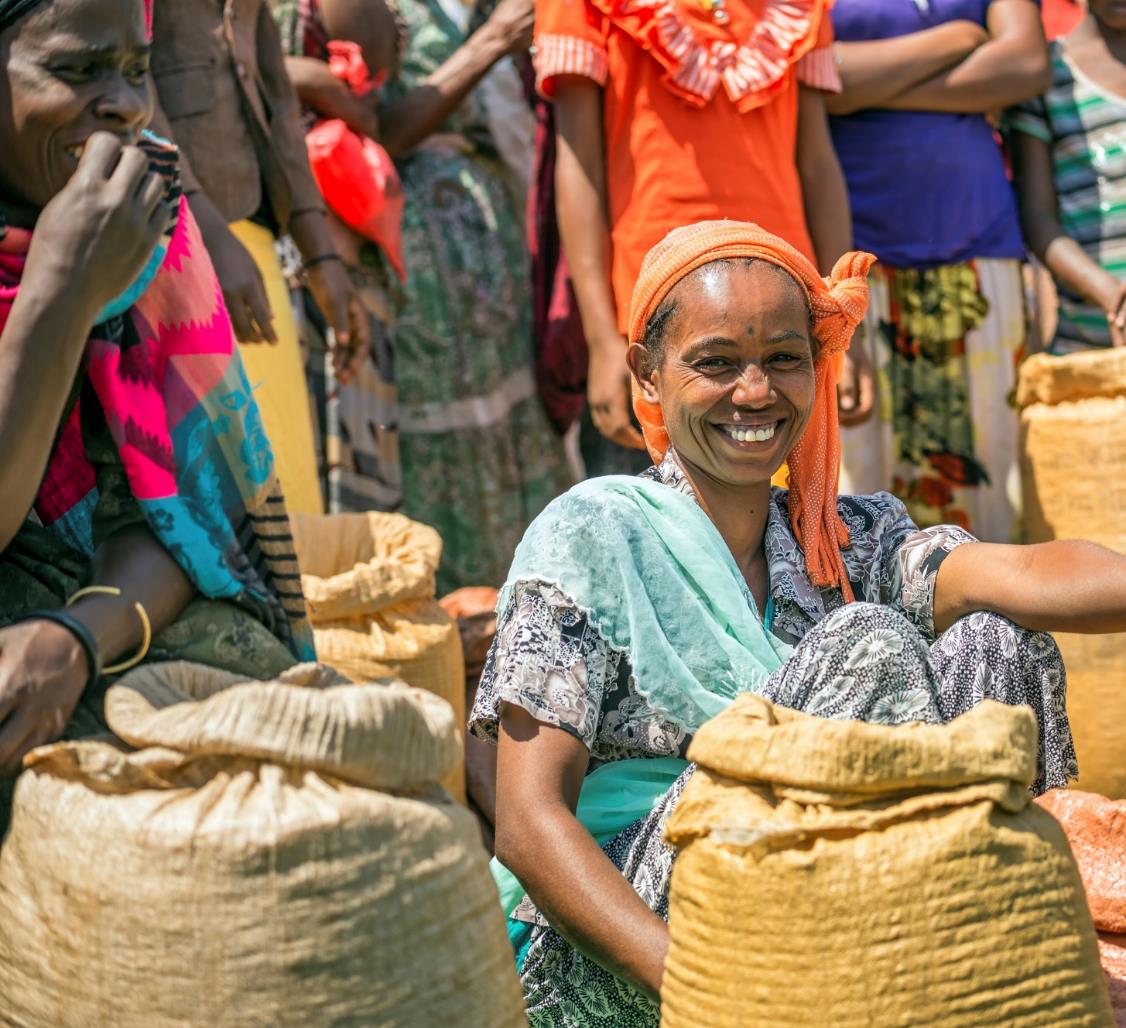 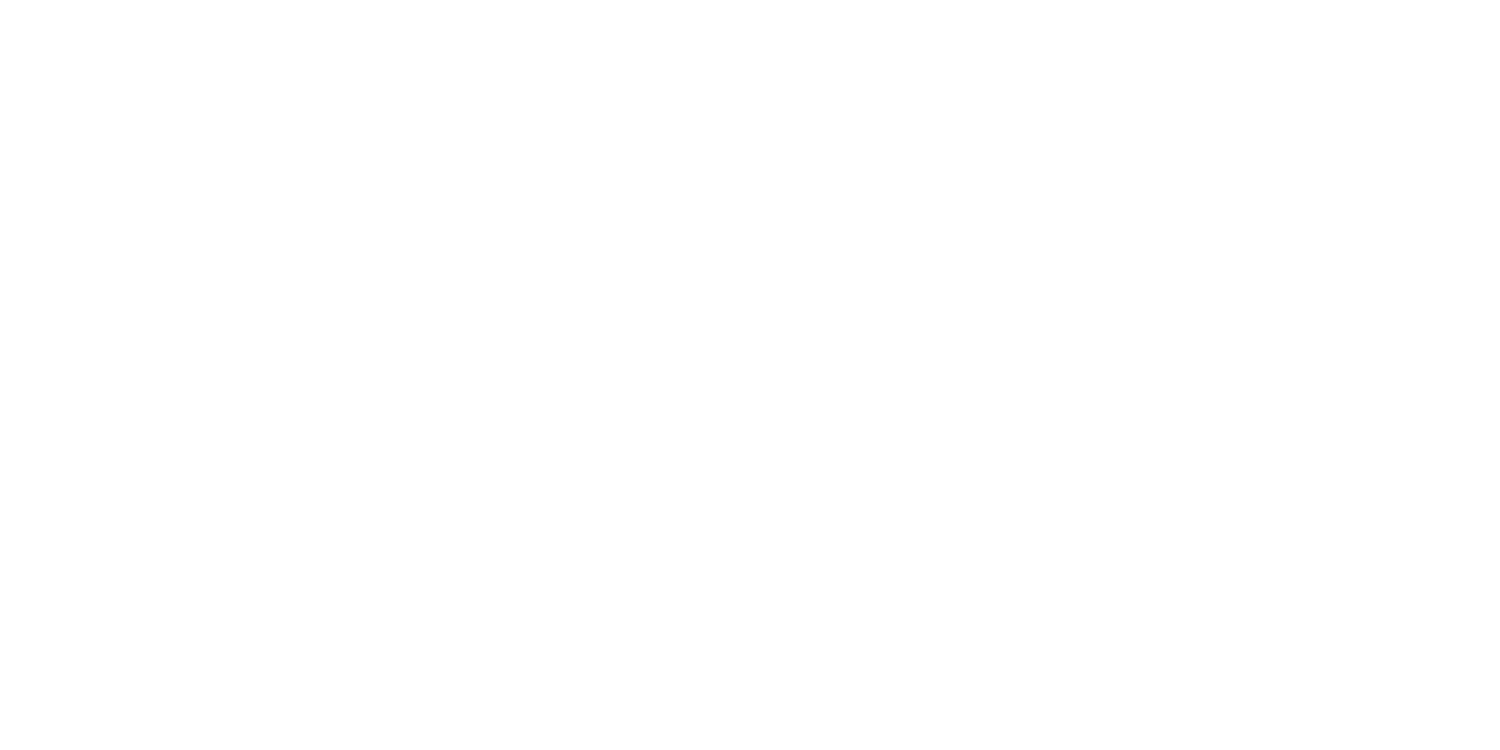 Coordinating Climate-Resilient Development
Presentation/Meeting Title
Date, etc.
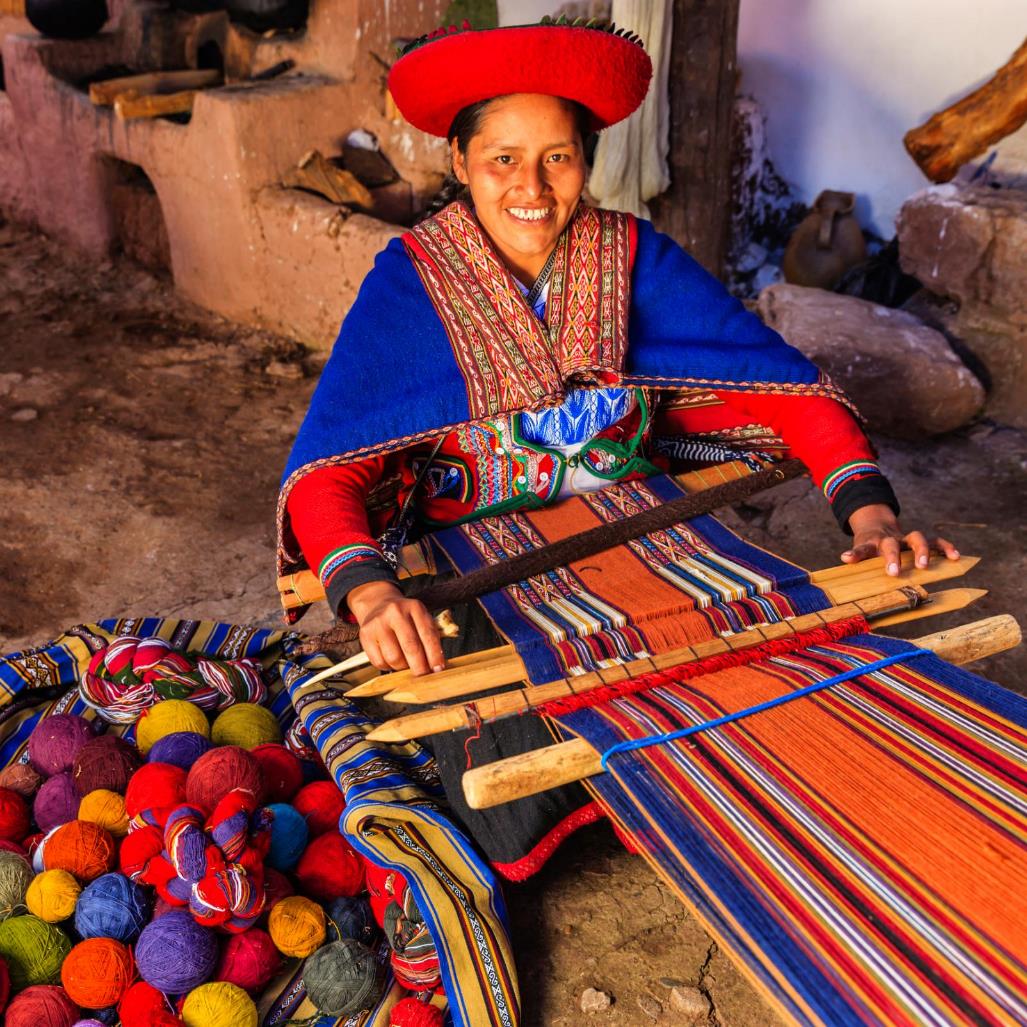 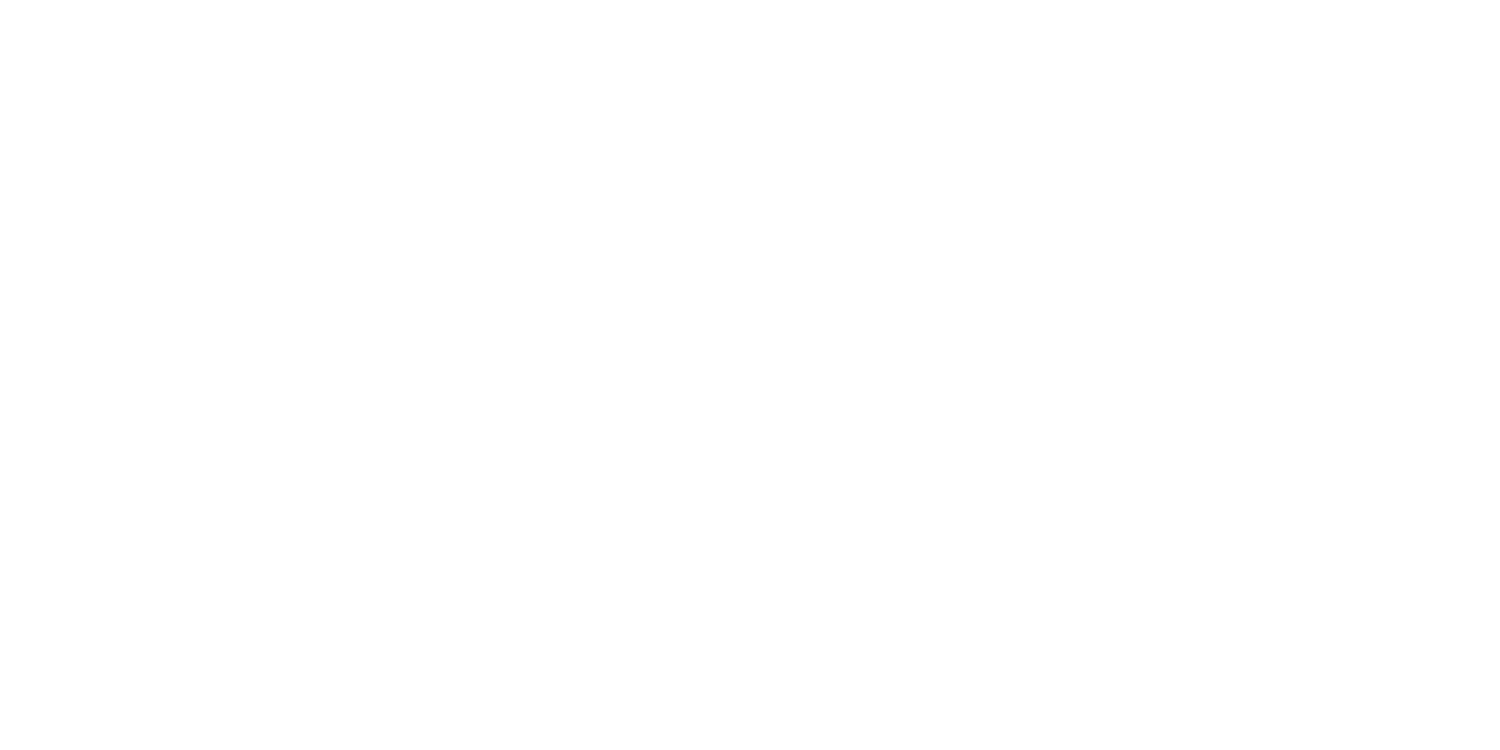 Coordinating Climate-Resilient Development
Presentation/Meeting Title
Date, etc.
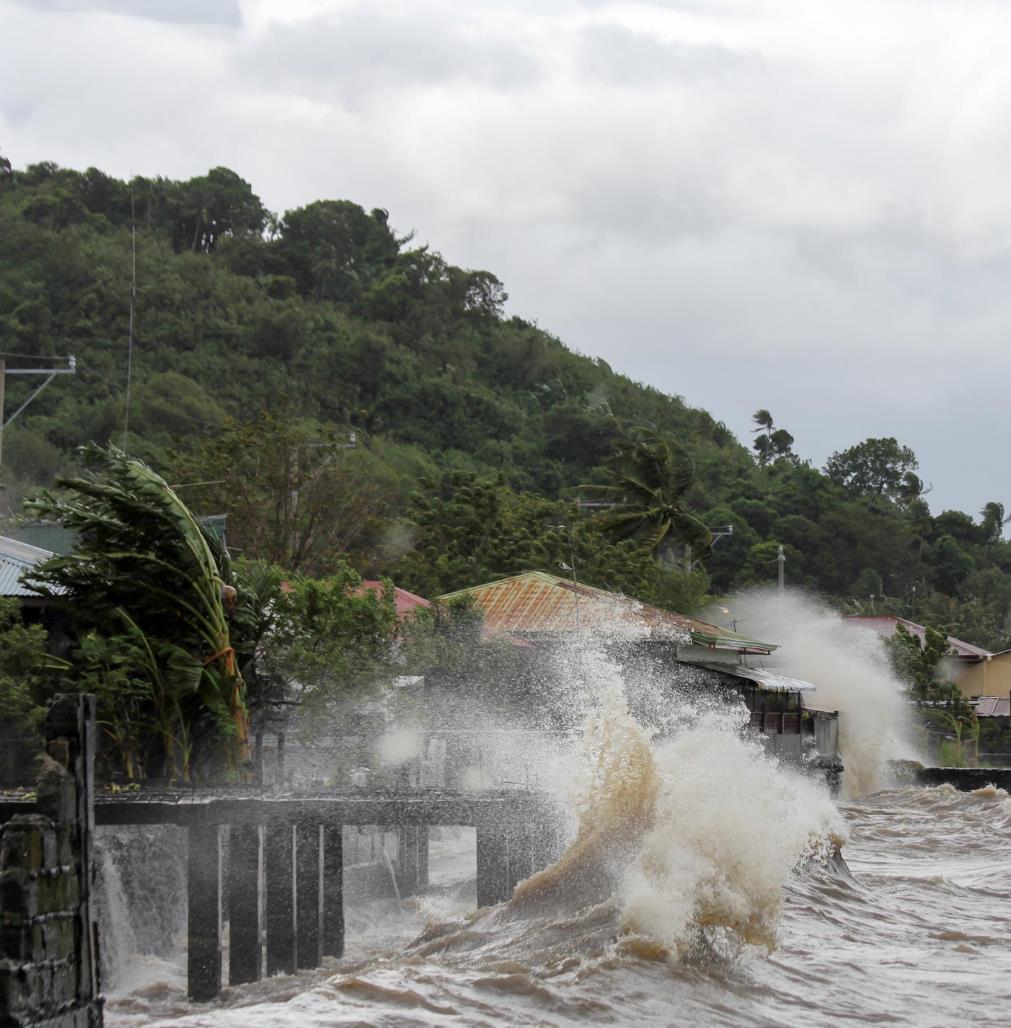 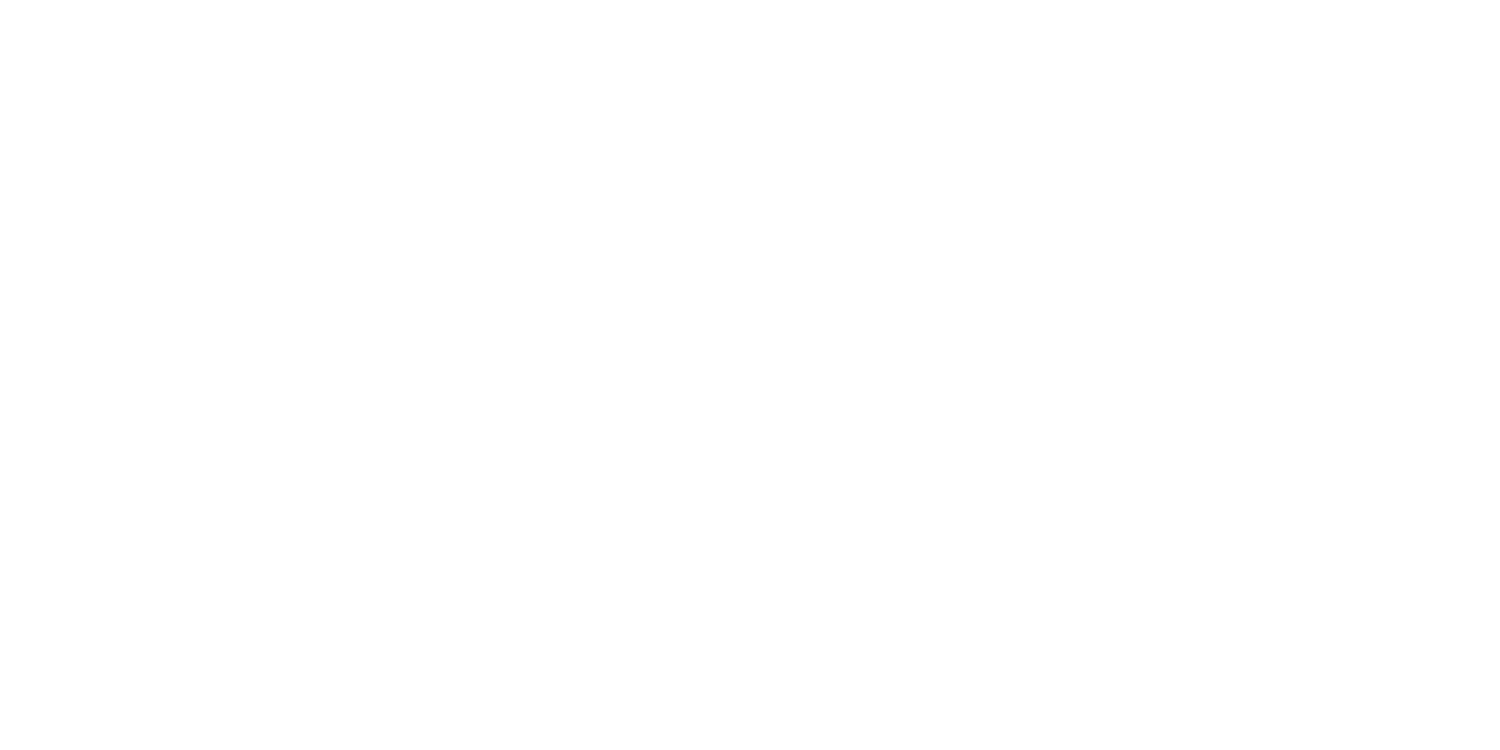 Coordinating Climate-Resilient Development
Presentation/Meeting Title
Date, etc.
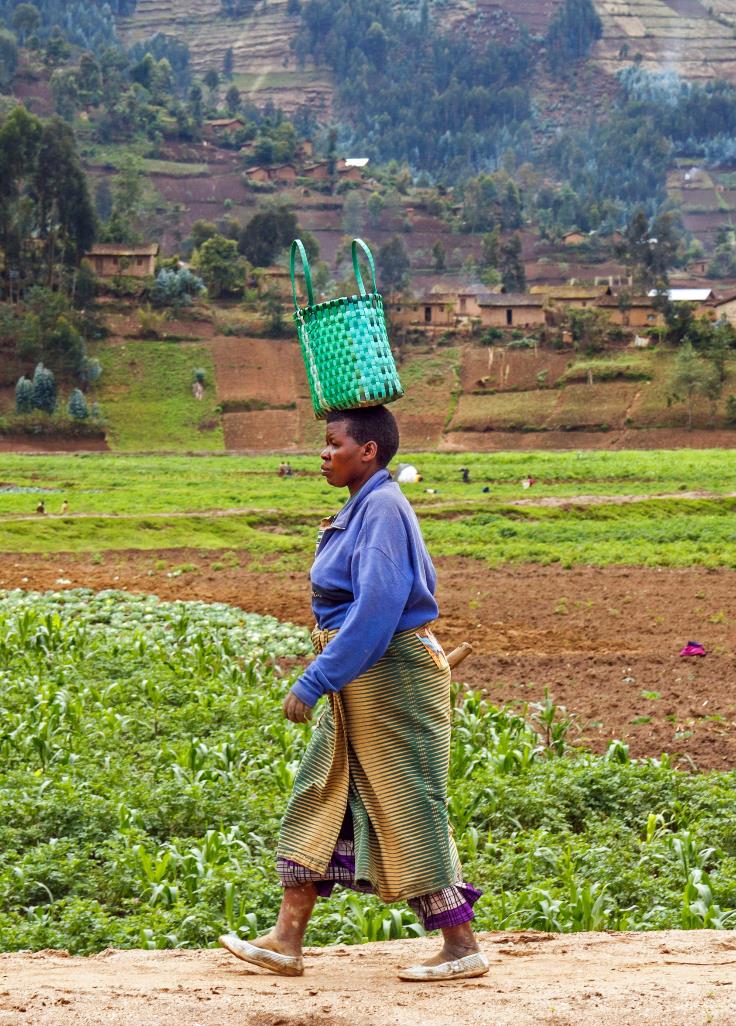 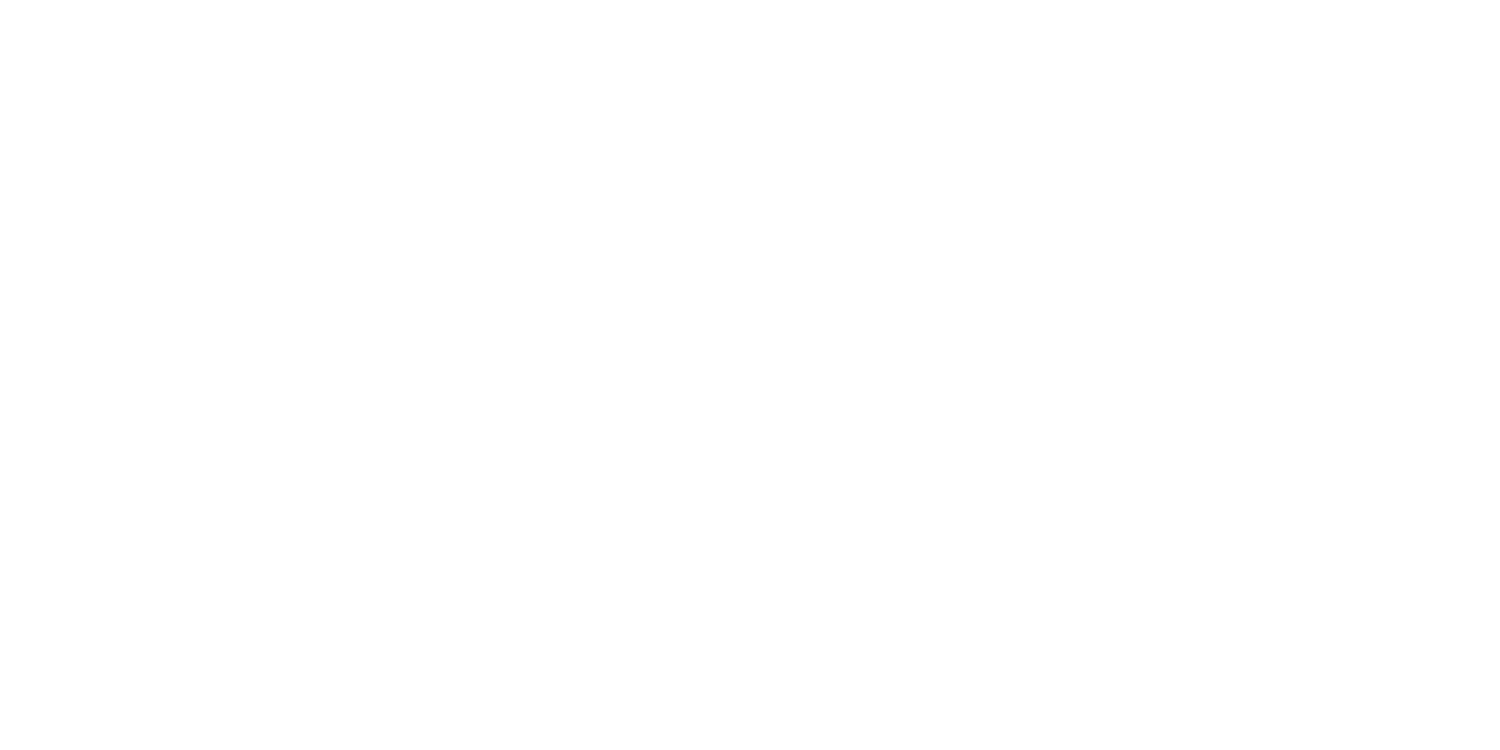 Coordinating Climate-Resilient Development
Presentation/Meeting Title
Date, etc.
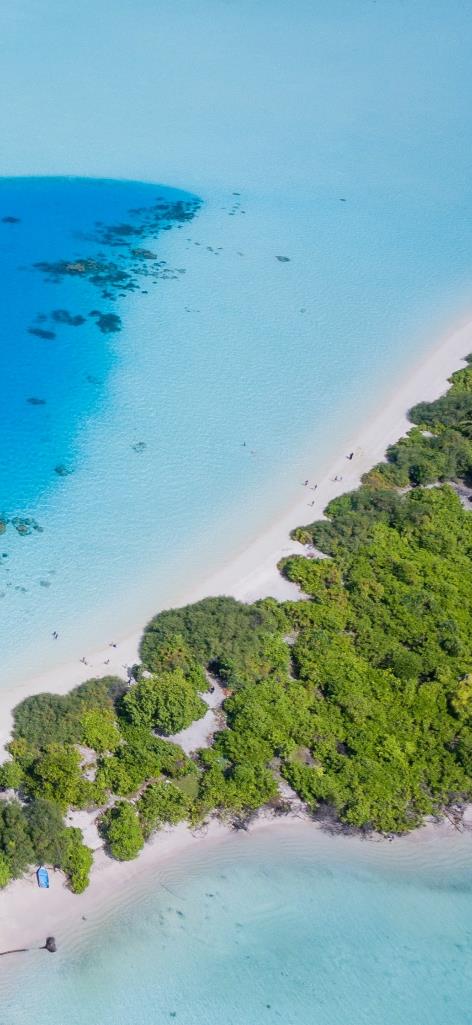 Slide Title
Blocks of text go here. Keep it concise and use accessible language.
Subheads are bold like this

Use bullet points or arrows to highlight key concepts in a list:

» Bullet point one
» Bullet point two
» Bullet point three
» You can also replace the photo with an image that is relevant to the topic.
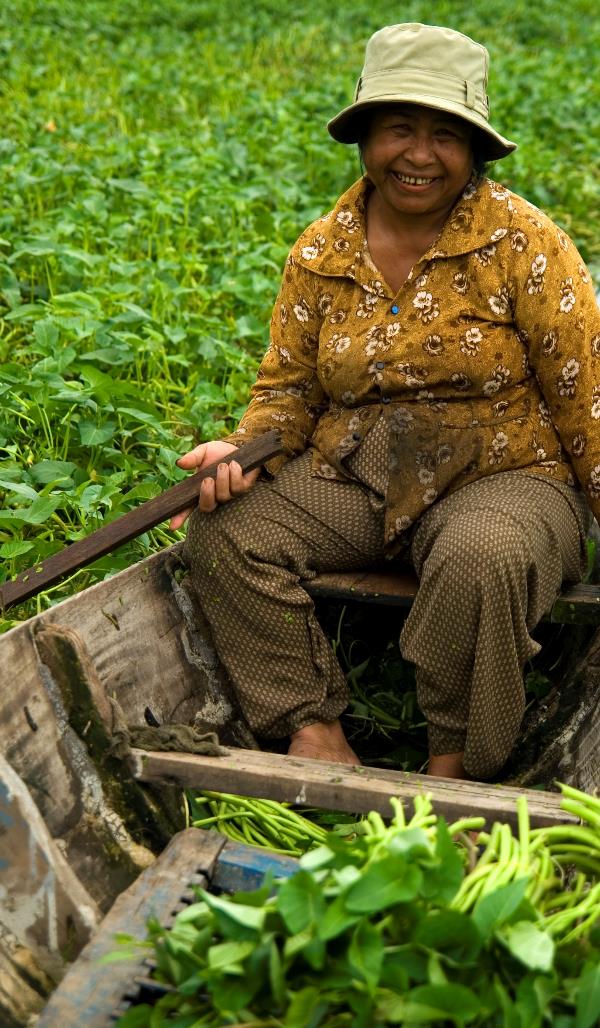 Slide Title
Blocks of text go here. Keep it concise and use accessible language.
Subheads are bold like this

Use bullet points or arrows to highlight key concepts in a list:

» Bullet point one
» Bullet point two
» Bullet point three
» You can also replace the photo with an image that is relevant to the topic.
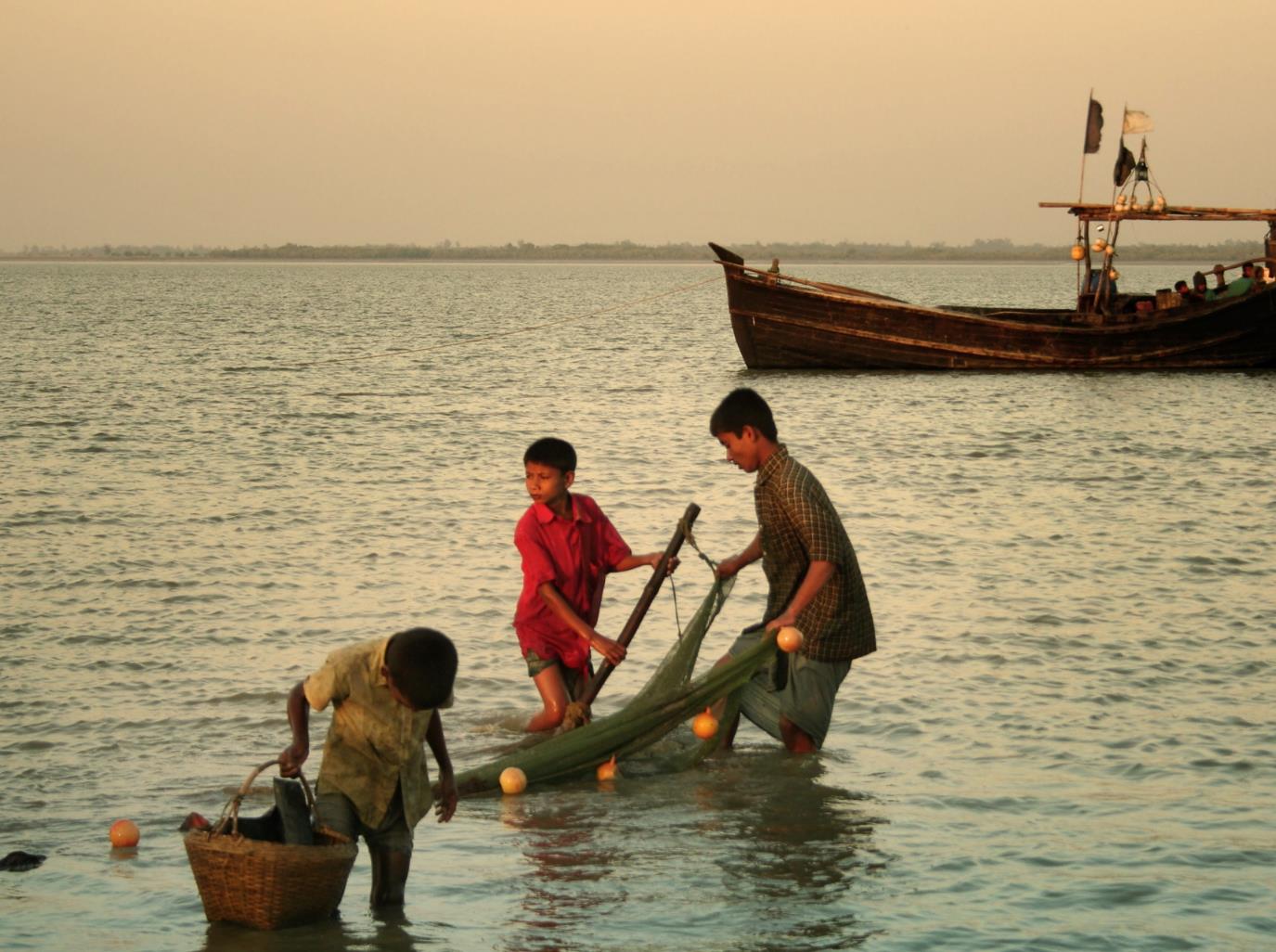 Section Title
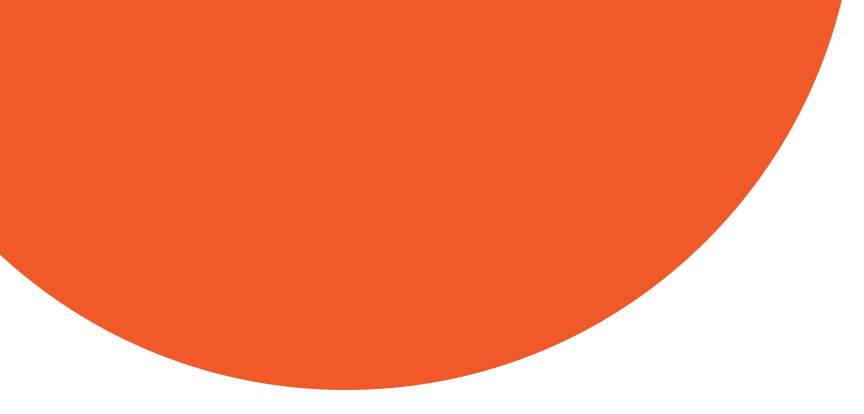 Slide Title
Subheads are bold like this

Blocks of text go here. Keep it concise and use accessible language.

Use bullet points or arrows to highlight key concepts in a list. Feel free to divide everything over two columns if that helps:
» Bullet point five
» Bullet point six
» Make sure the text doesn’t get too close to the globe logo in the corner.
» Bullet point one
» Bullet point two
» Bullet point three
» Bullet point four
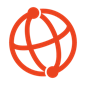 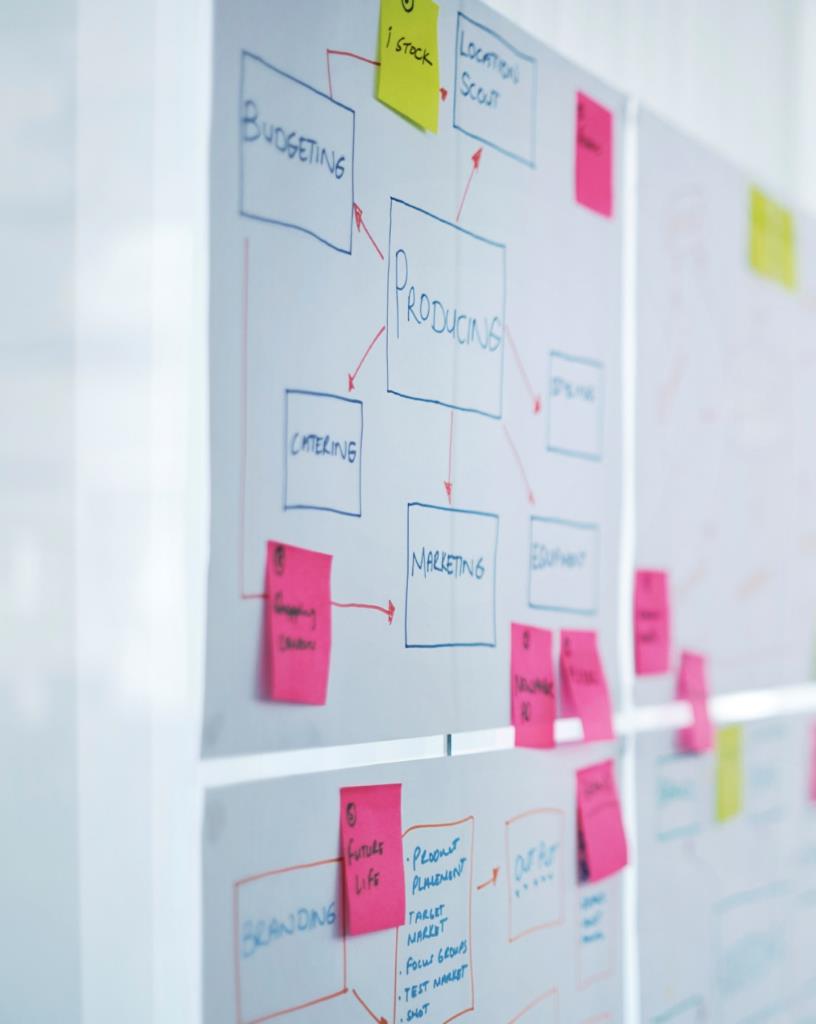 Slide Title
Blocks of text go here. Keep it concise and use accessible language.
Subheads are bold like this

Use bullet points or arrows to highlight key concepts in a list:

» Bullet point one
» Bullet point two
» Bullet point three
» You can also replace the photo with an image that is relevant to the topic.
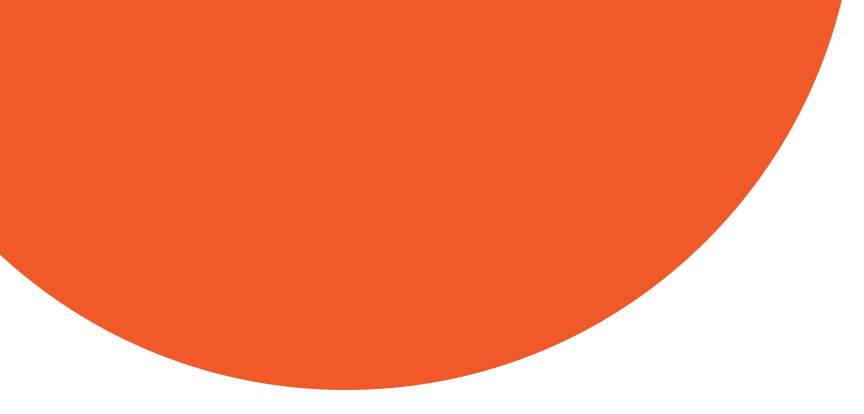 Network’s
niche
Learning
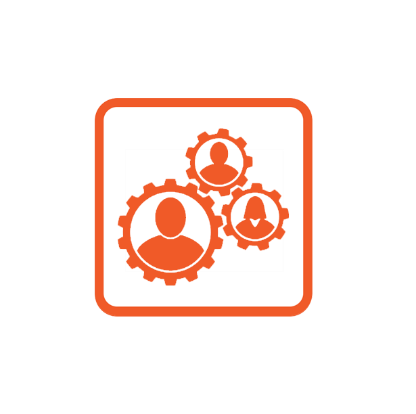 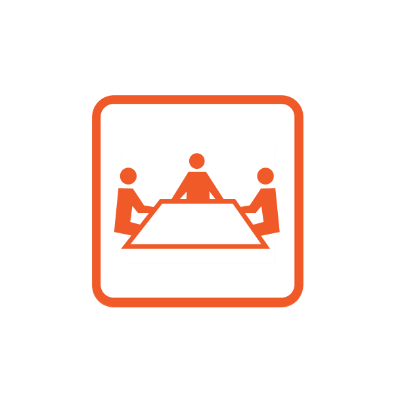 Coordination
Bilateral support
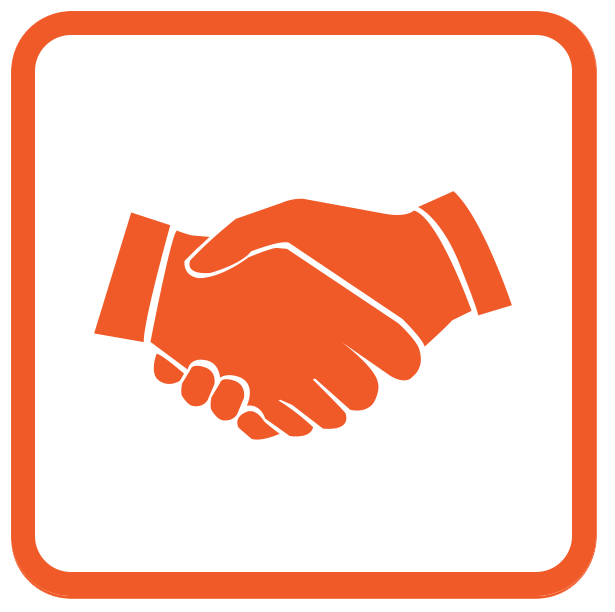 Scaling-up and accelerating NAP processes requires learning 

What works? How to avoid potential problems and losing time?
NAP processes = massive coordination efforts across sectors, scales of governance, different actors
Often taken for granted, under-resourced. How can we better support coordination?
Bilateral agencies provide 3x more adaptation-related ODA than multilaterals. 

How best to align and leverage this support for NAP processes?
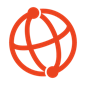 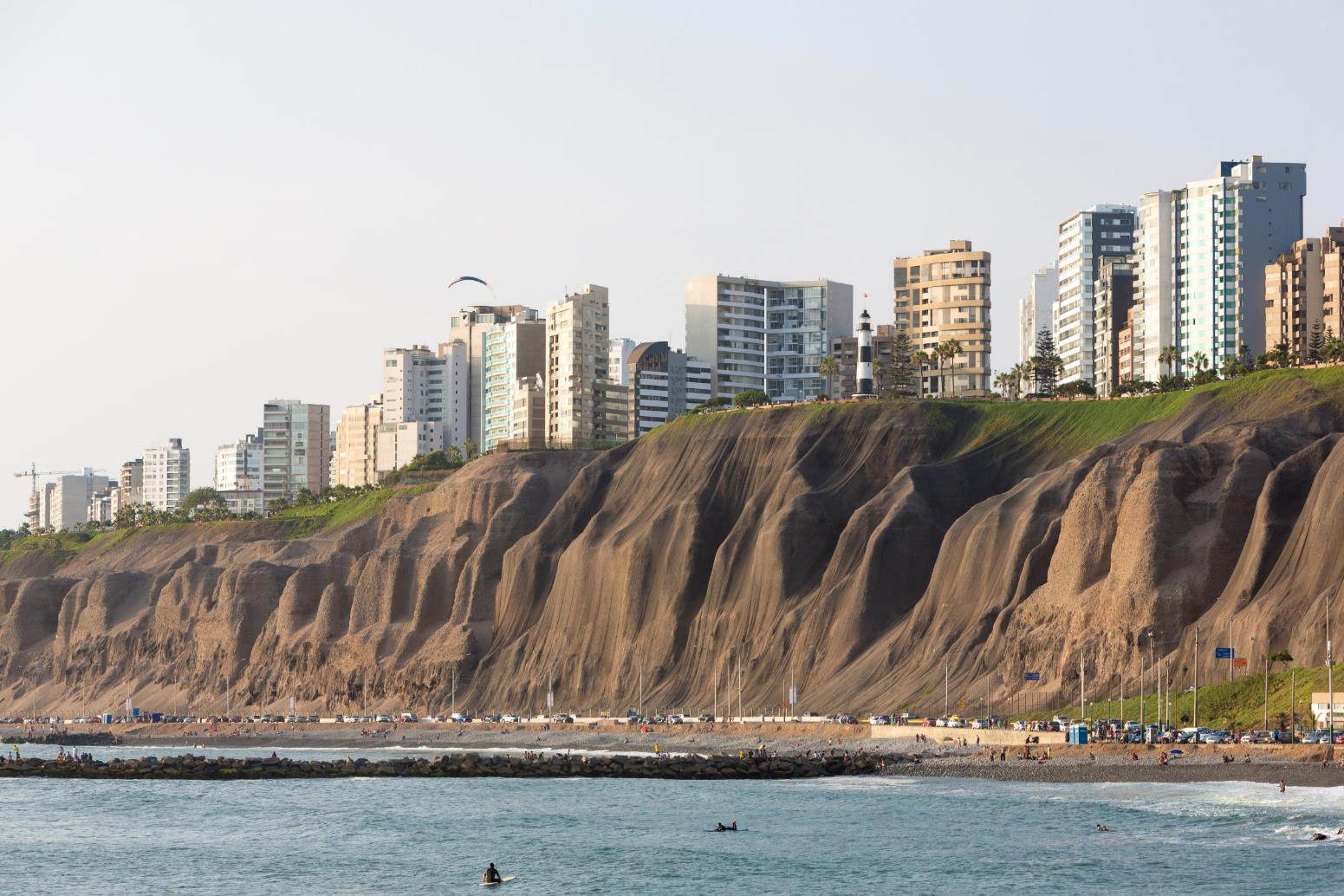 Slide Title
Blocks of text go here. Keep it concise and use accessible language.

Subheads are bold like this

Use bullet points or arrows to highlight key concepts in a list. Feel free to divide everything over two columns if that helps:
» Bullet point one
» Bullet point two
» Bullet point three
» Bullet point four
» Bullet point five
» Bullet point six
» Bullet point seven
» Make sure the text doesn’t get too close to the globe logo in the corner.
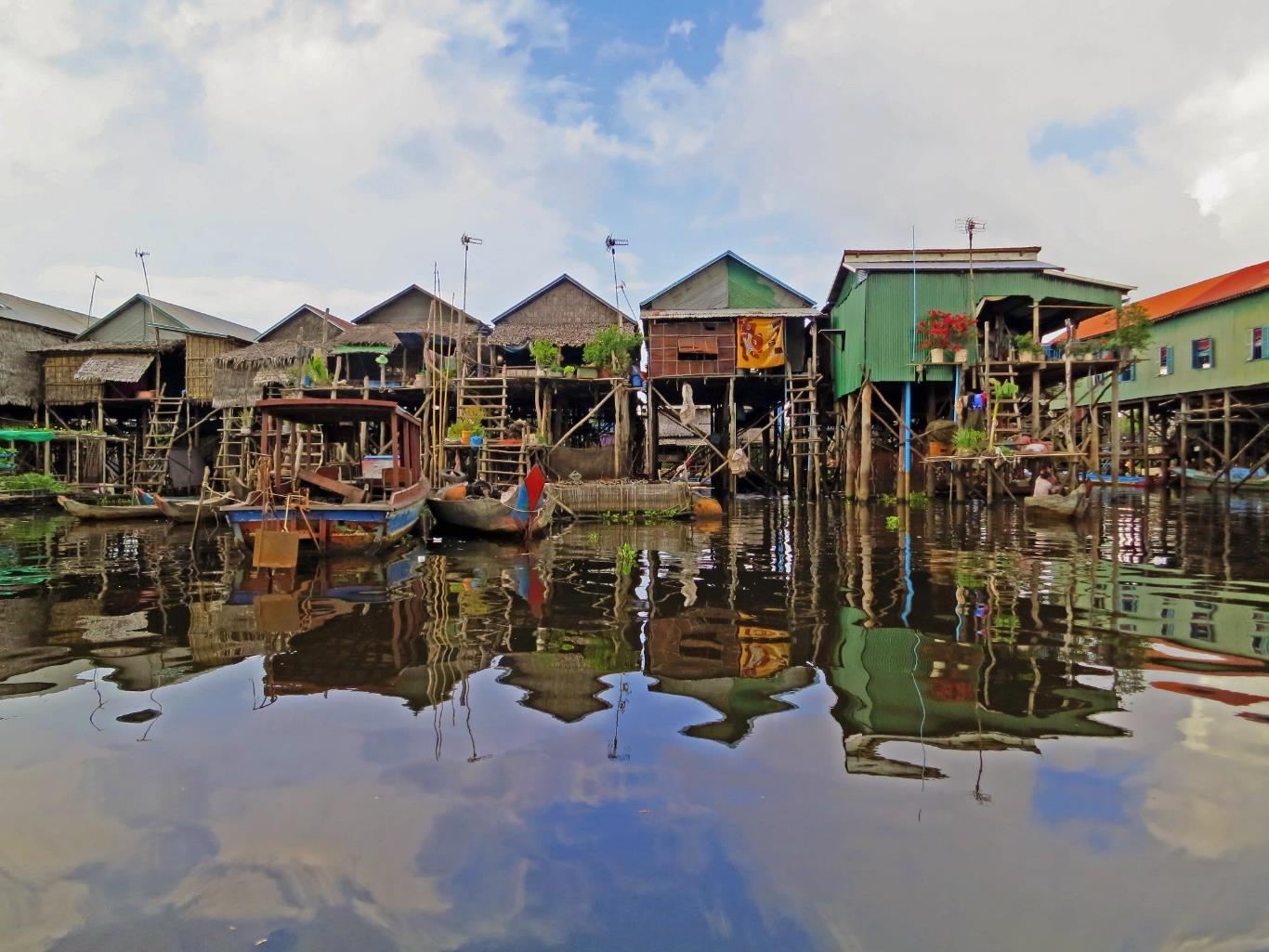 Section Title
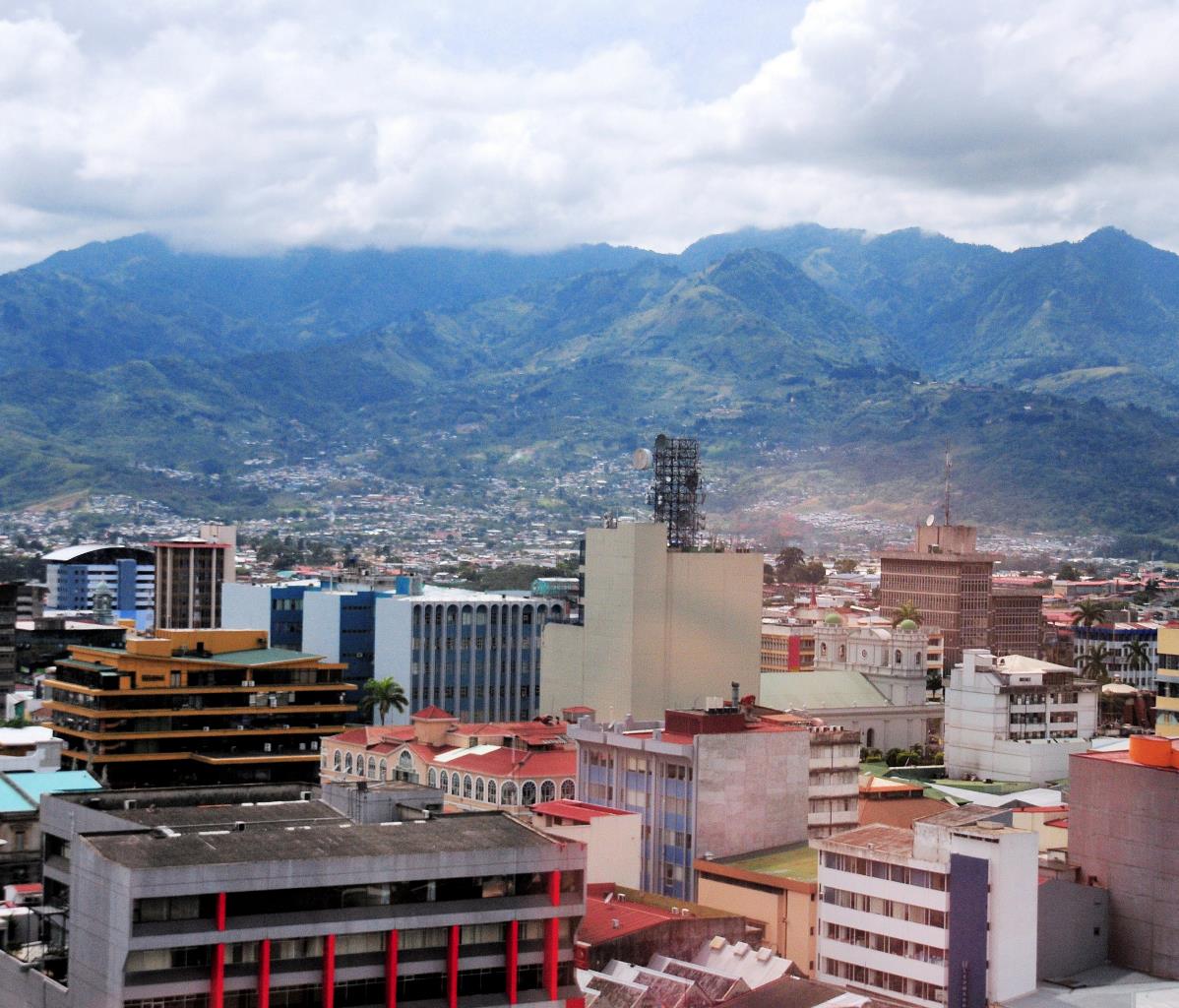 Slide Title
Blocks of text go here. Keep it concise and use accessible language.
Subheads are bold like this

Use bullet points or arrows to highlight key concepts in a list:

» Bullet point one
» Bullet point two
» Bullet point three
» You can also replace the photo with an image that is relevant to the topic.
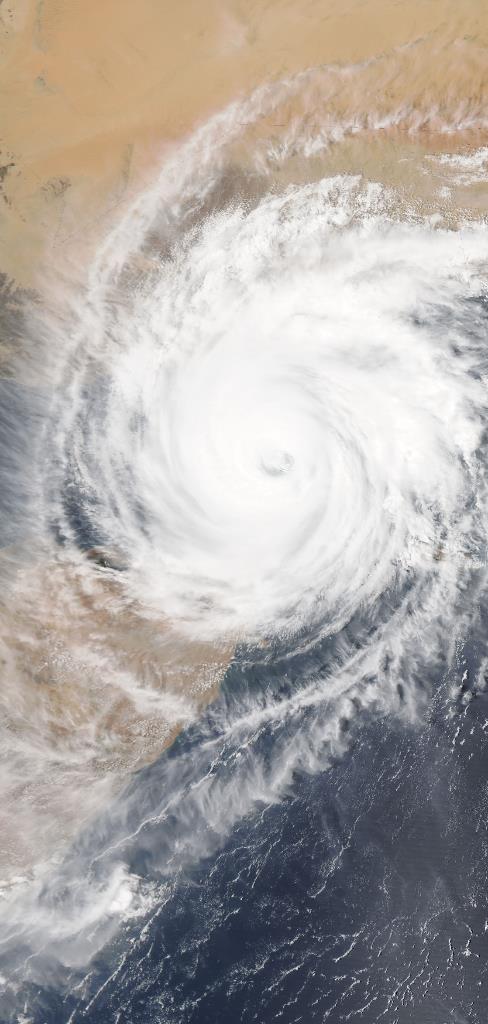 Slide Title
Blocks of text go here. Keep it concise and use accessible language.
Subheads are bold like this

Use bullet points or arrows to highlight key concepts in a list:

» Bullet point one
» Bullet point two
» Bullet point three
» You can also replace the photo with an image that is relevant to the topic.
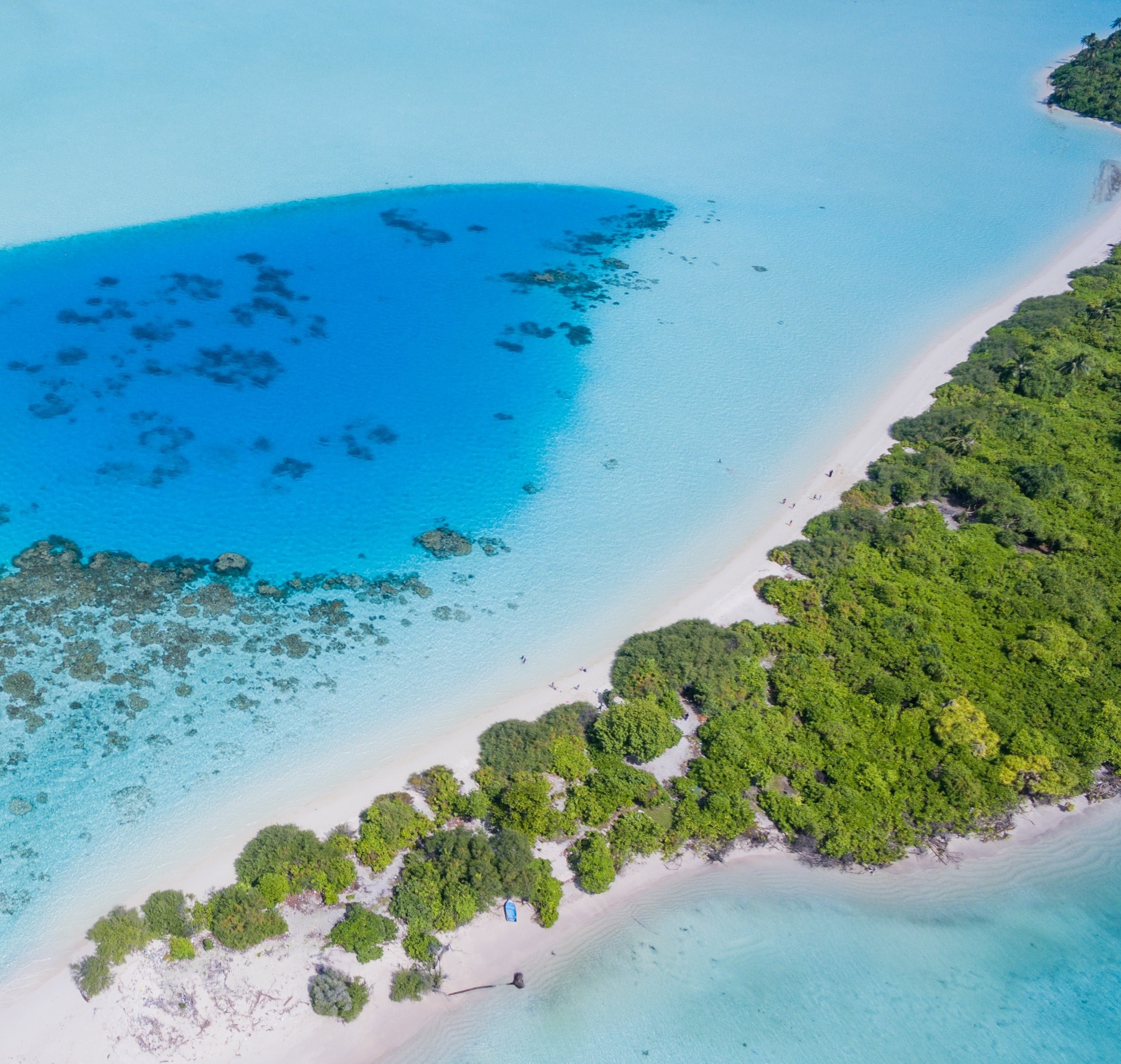 Slide Title
Blocks of text go here. Keep it concise and use accessible language.

Subheads are bold like this

Use bullet points or arrows to highlight key concepts in a list. Feel free to divide everything over two columns if that helps:
» Bullet point one
» Bullet point two
» Bullet point three
» Bullet point four
» Bullet point five
» Bullet point six
» Bullet point seven
» Make sure the text doesn’t get too close to the globe logo in the corner.
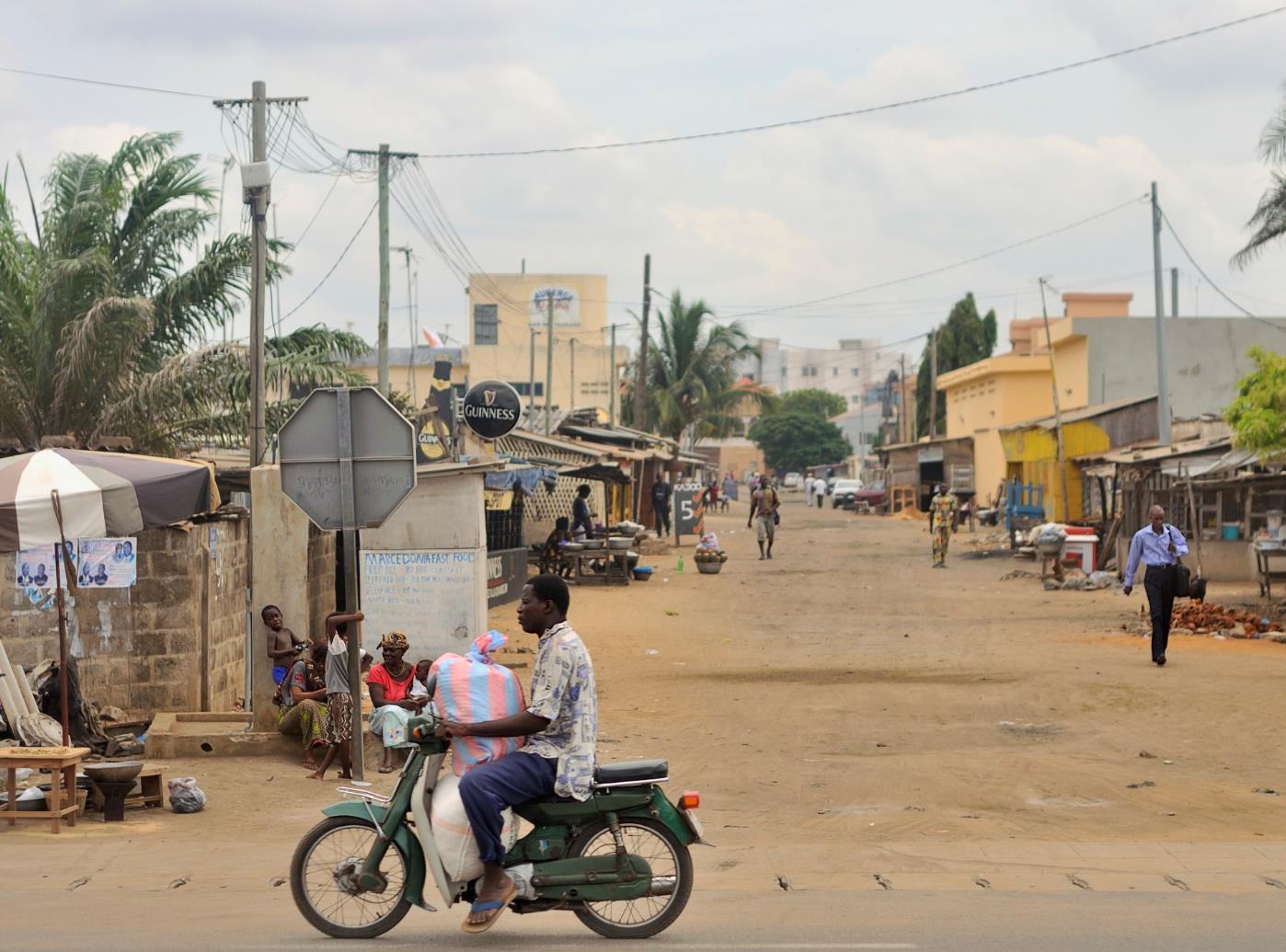 Section Title
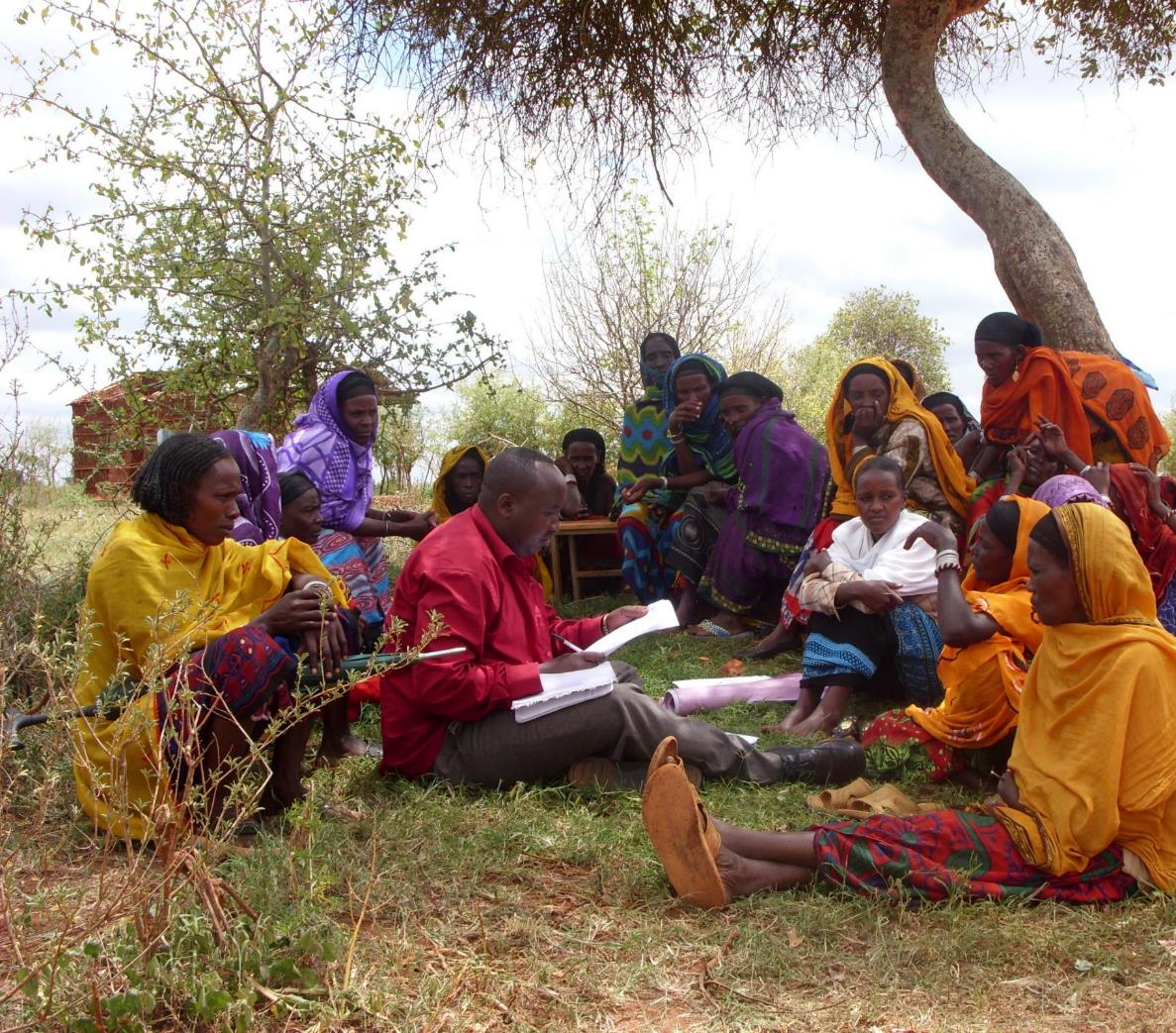 Slide Title
Blocks of text go here. Keep it concise and use accessible language.
Subheads are bold like this

Use bullet points or arrows to highlight key concepts in a list:

» Bullet point one
» Bullet point two
» Bullet point three
» You can also replace the photo with an image that is relevant to the topic.
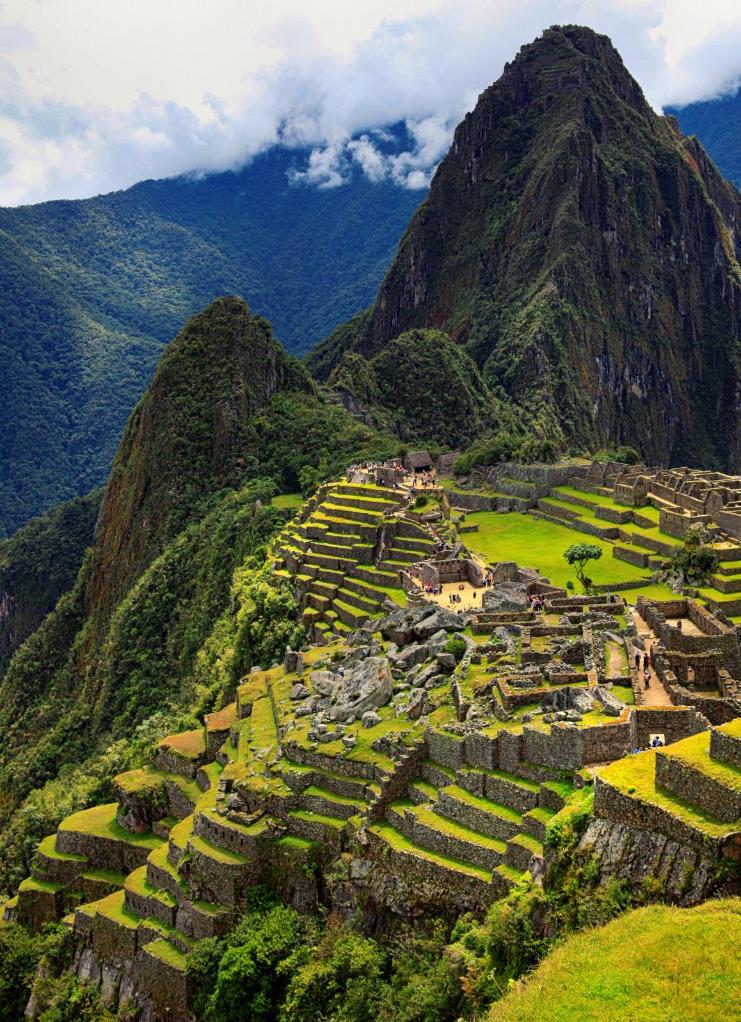 Slide Title
Point one
Point two
Point three
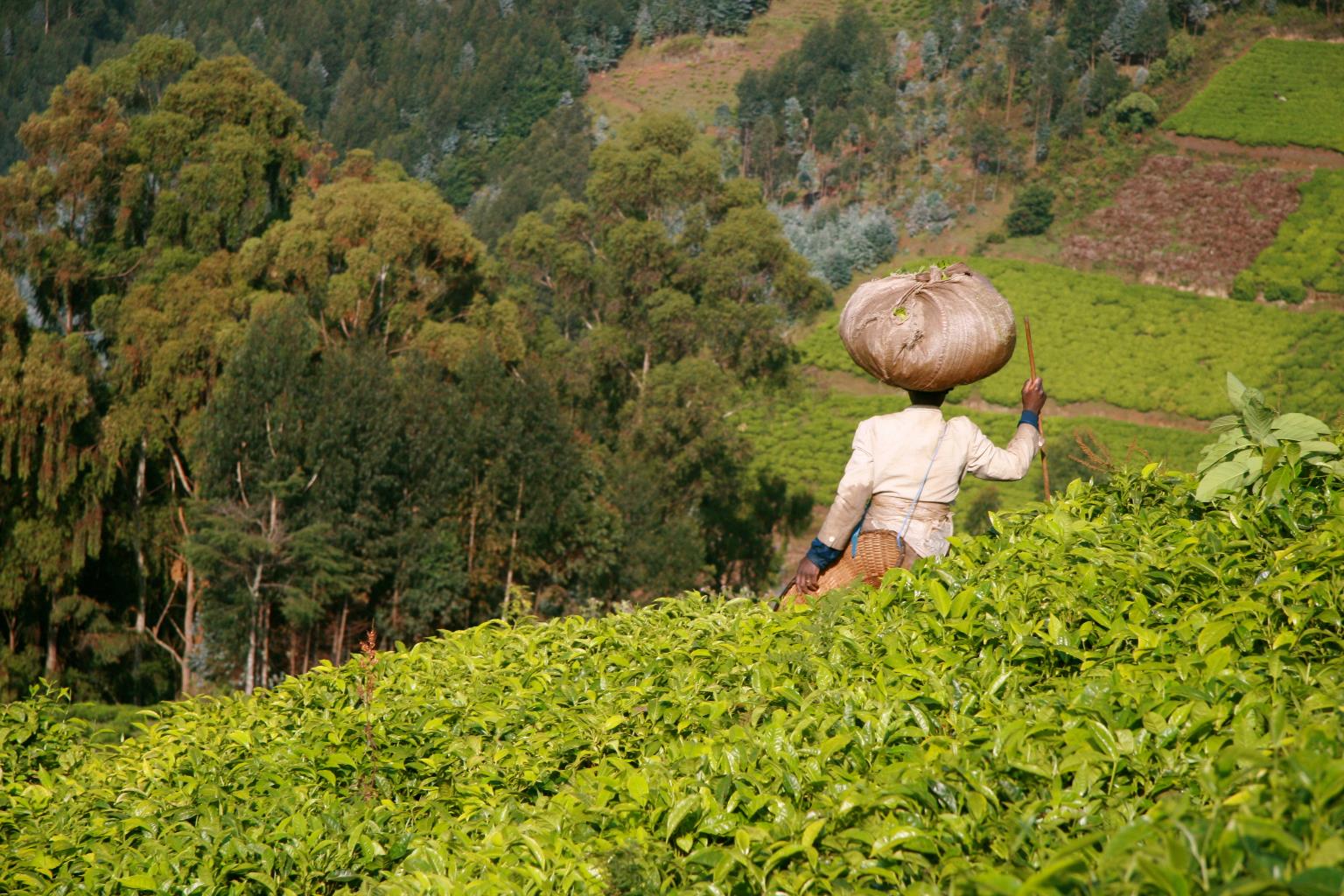 Section Title
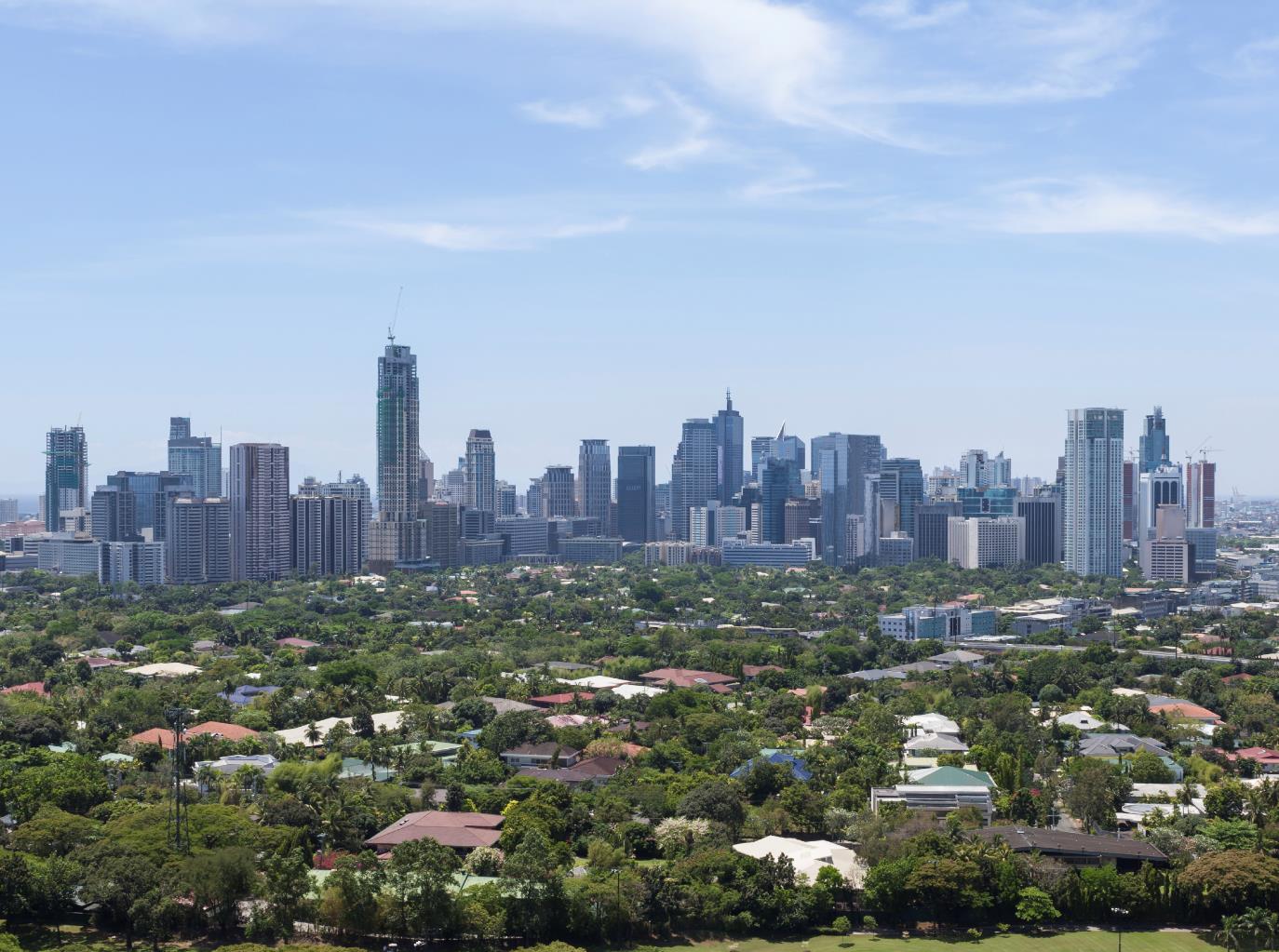 Slide Title
Blocks of text go here. Keep it concise and use accessible language.

Subheads are bold like this

Use bullet points or arrows to highlight key concepts in a list. Feel free to divide everything over two columns if that helps:
» Bullet point one
» Bullet point two
» Bullet point three
» Bullet point four
» Bullet point five
» Bullet point six
» Bullet point seven
» Make sure the text doesn’t get too close to the globe logo in the corner.
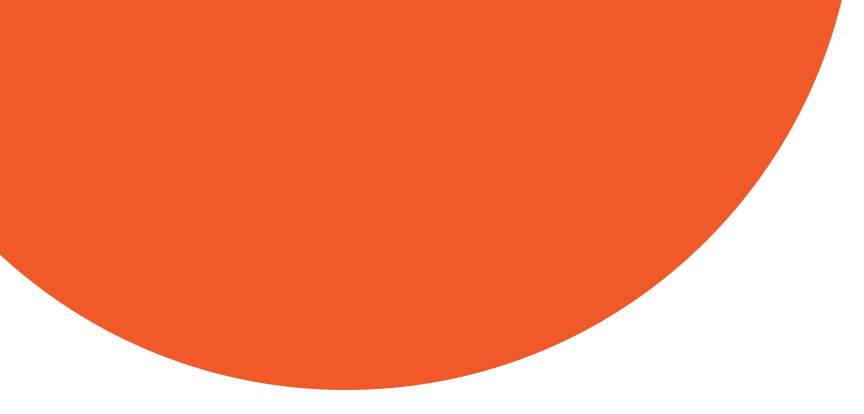 Slide Title
Subheads are bold like this

Blocks of text go here. Keep it concise and use accessible language.

Use bullet points or arrows to highlight key concepts in a list. Feel free to divide everything over two columns if that helps:
» Bullet point five
» Bullet point six
» Make sure the text doesn’t get too close to the globe logo in the corner.
» Bullet point one
» Bullet point two
» Bullet point three
» Bullet point four
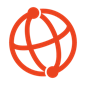 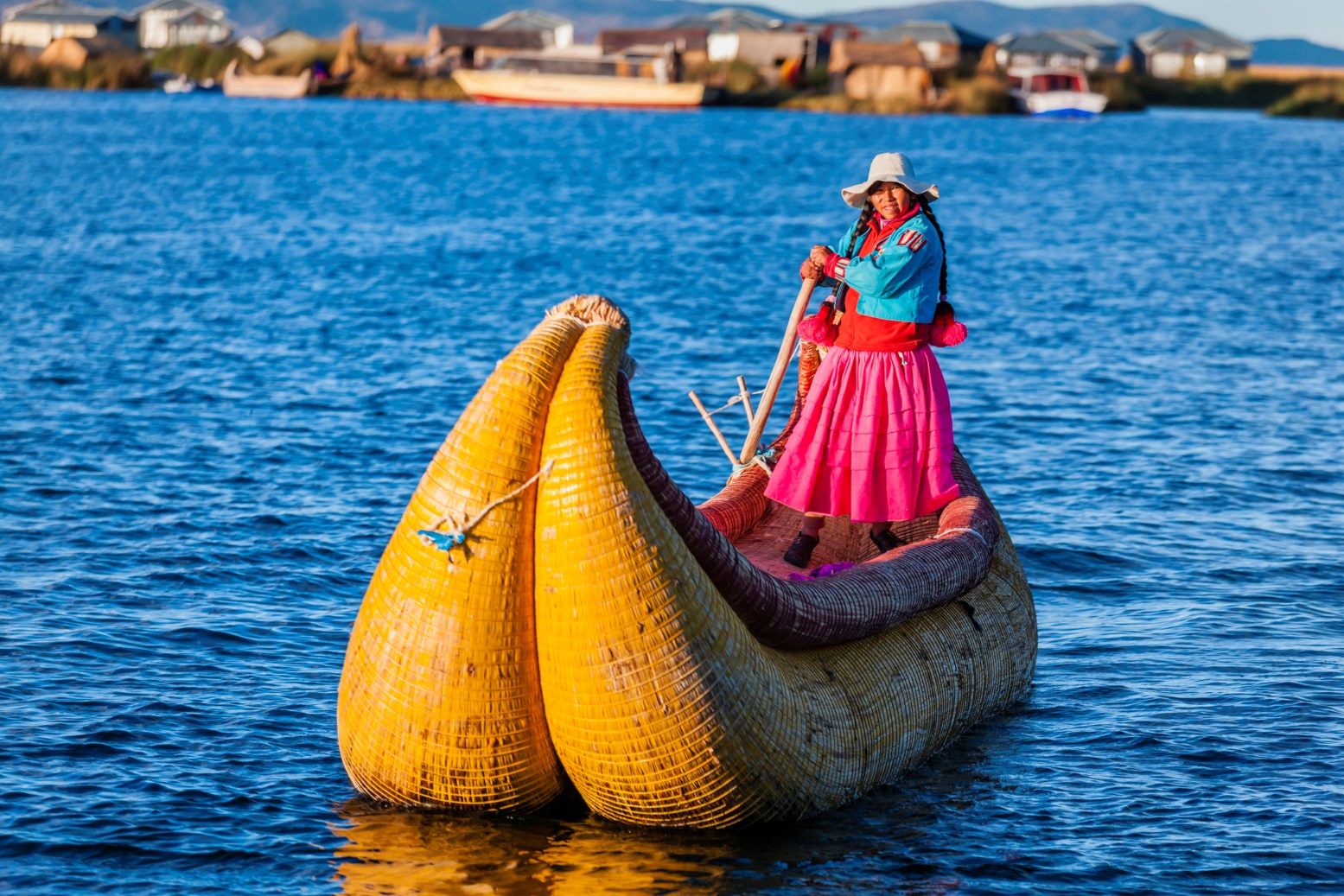 Section Title
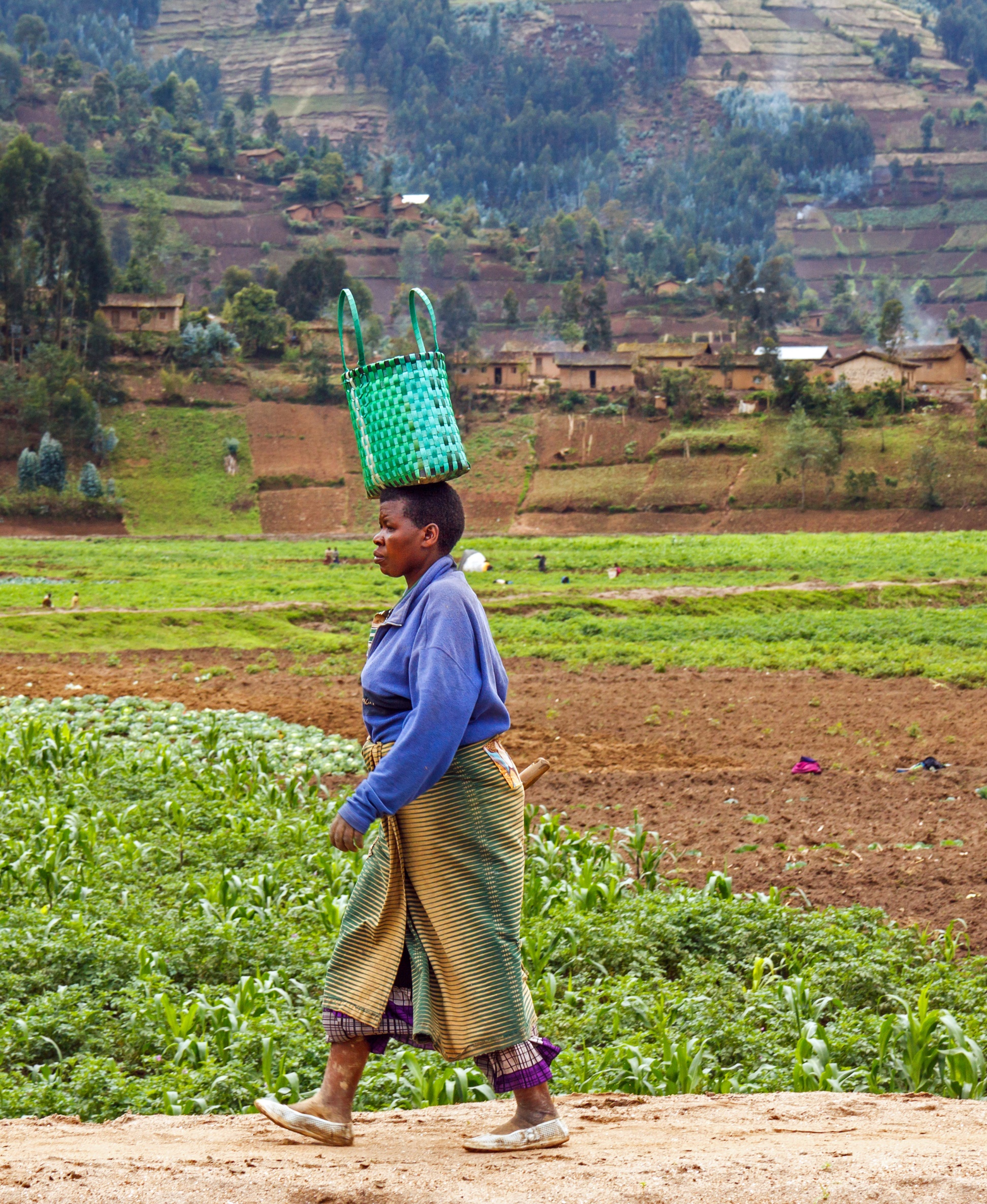 Slide Title
Blocks of text go here. Keep it concise and use accessible language.
Subheads are bold like this

Use bullet points or arrows to highlight key concepts in a list:

» Bullet point one
» Bullet point two
» Bullet point three
» You can also replace the photo with an image that is relevant to the topic.
Slide Title (Map or Graphic)
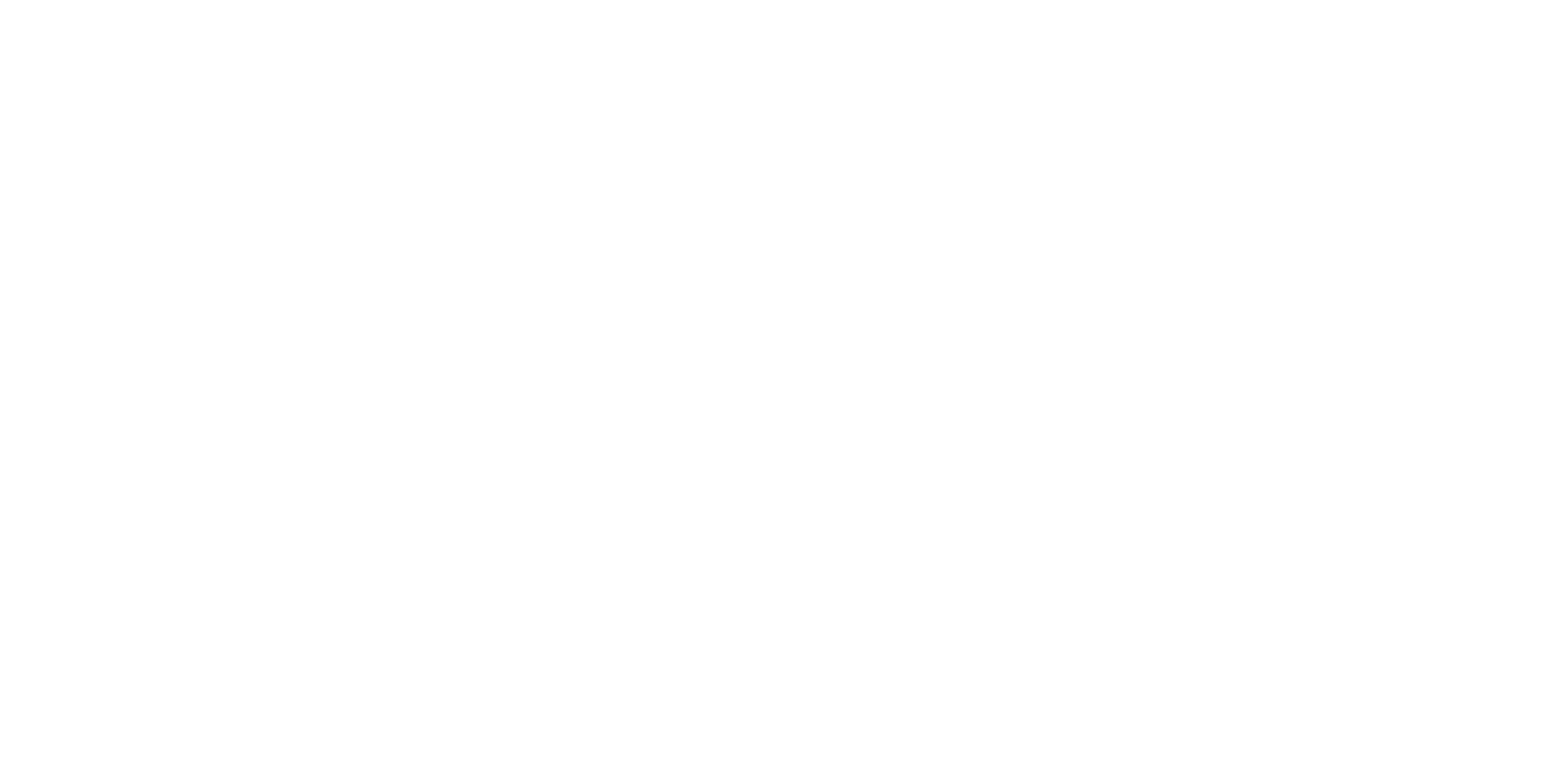 Annotate key items with a few words
Keep your graphic simple. Use white and orange to contrast the grey background. You can add a small note or legend.
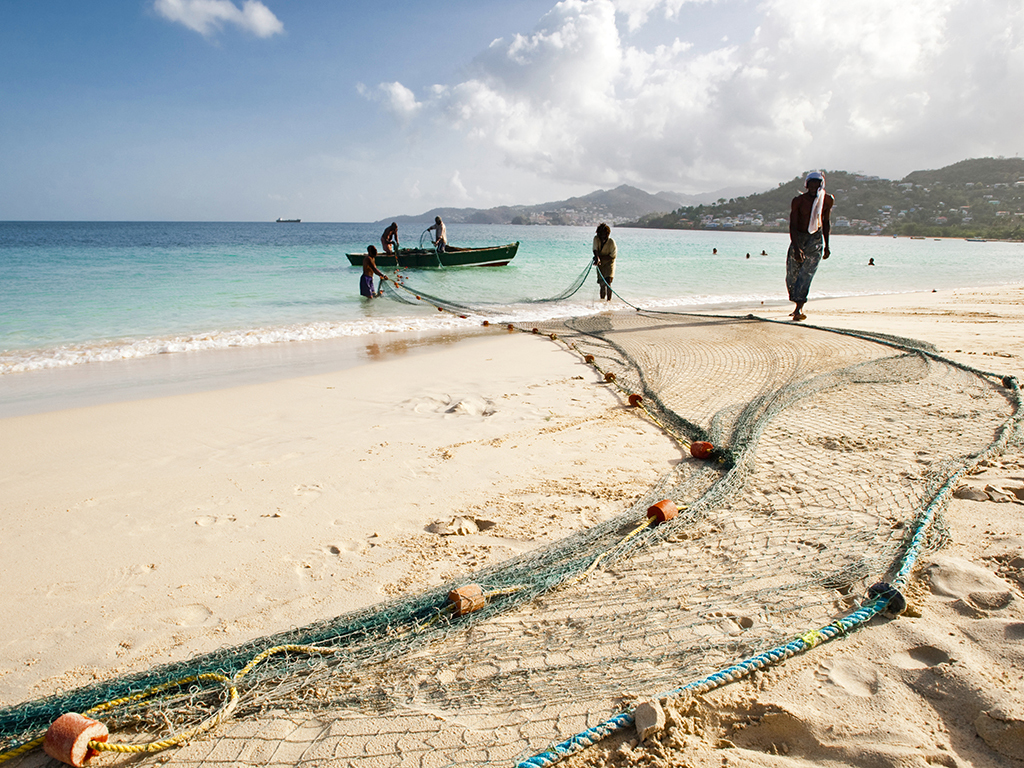 Section Title
Slide Title (Timeline)
PHASE 1 DATE/NAME

Add a description or list of milestones here:

» Bullet point one
» Bullet point two
» Bullet point three
» Bullet point four
PHASE 2 DATE/NAME

Add a description or list of milestones here:

» Bullet point one
» Bullet point two
» Bullet point three
» Bullet point four
PHASE 3 DATE/NAME

Add a description or list of milestones here:

» Bullet point one
» Bullet point two
» Bullet point three
» Bullet point four
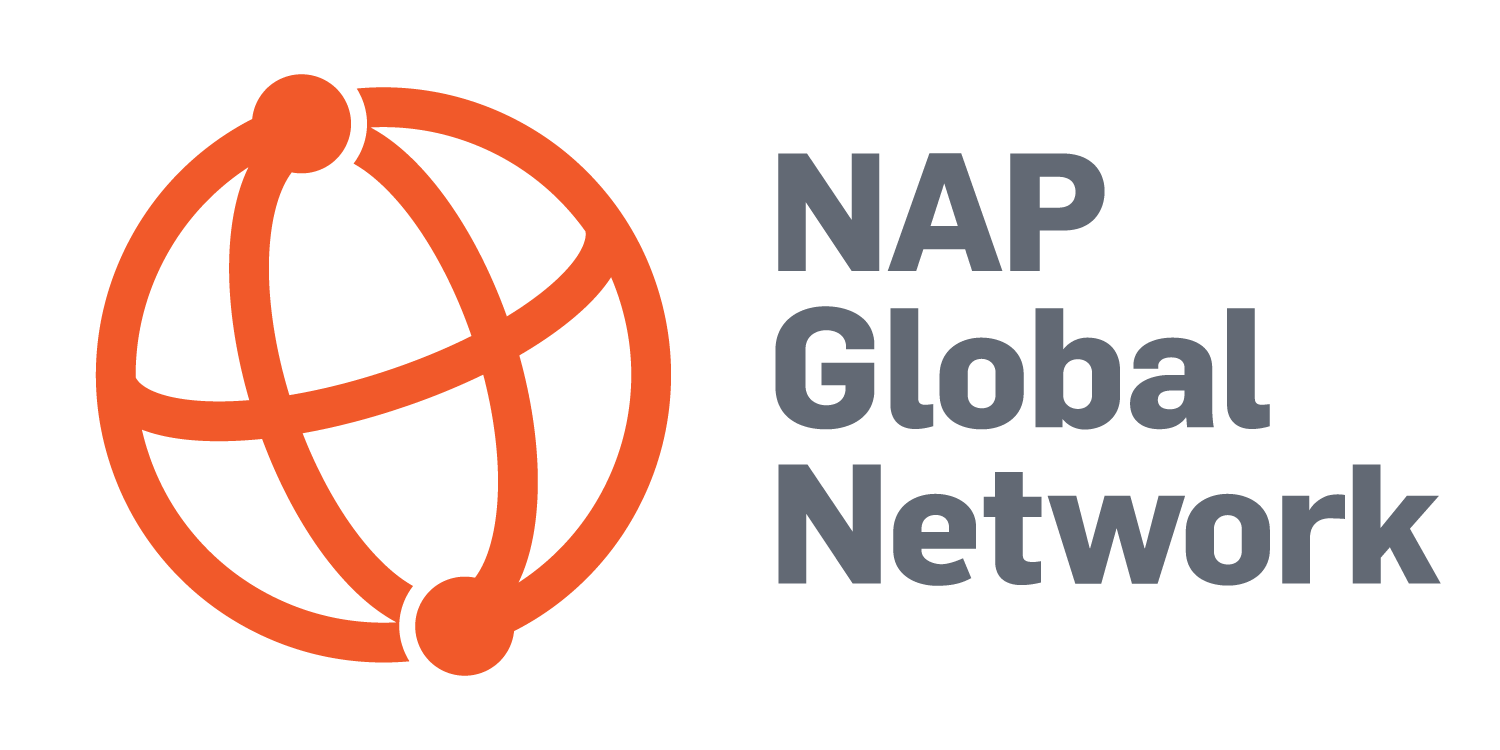 www.napglobalnetwork.orginfo@napglobalnetwork.org
Twitter: @NAP_Network
Financial support provided by						 Secretariat hosted by
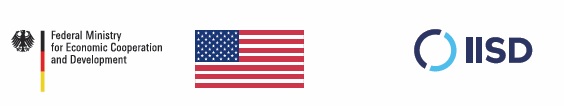